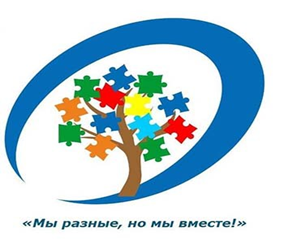 Муниципальное автономное образовательное учреждение муниципального образования город Нягань «Начальная общеобразовательная школа № 9»
СПЕЦИАЛЬНЫЕ МЕТОДЫ И ТЕХНОЛОГИИ, ПРИМЕНЯЕМЫЕ В РАБОТЕ С ДЕТЬМИ
 С РАССТРОЙСВАМИ АУТИСТИЧЕСКОГО СПЕКТРА
Нягань, 2022г.
Цель: создание специальных образовательных условий, направленных на оптимальное развитие и адаптацию детей, повышение доступности образования, для детей с расстройствами аутистического спектра
Комплексное сопровождение ребенка с РАС:
ПСИХОЛОГ
СОЦИАЛЬНЫЙ ПЕДАГОГ
УЧИТЕЛЬ
ТЬЮТОР
ДЕФЕКТОЛОГ
ЛОГОПЕД
Программно-методическое обеспечение образовательного и воспитательного процесса:
Систематическая курсовая подготовка, направленная на изучение особенностей образования обучающихся c ОВЗ
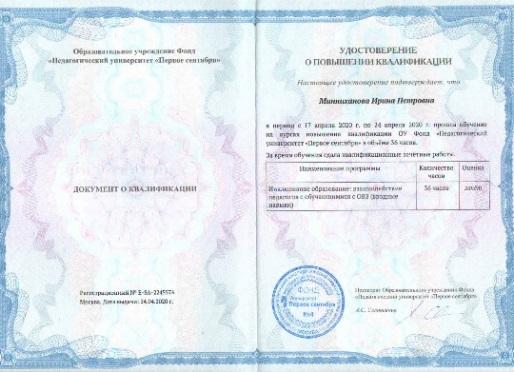 Изучение  методической литературы
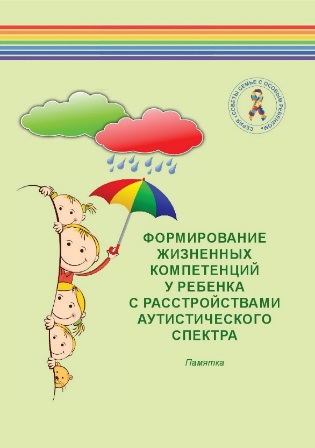 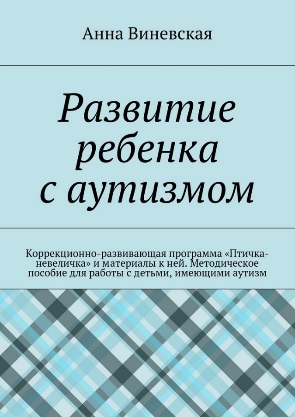 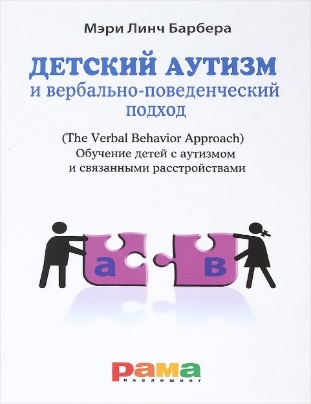 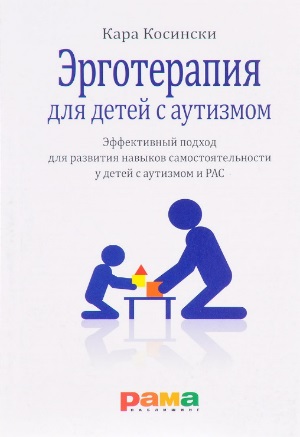 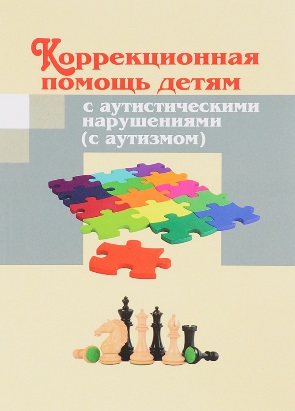 Особые образовательные потребности детей с РАС:
дозирование учебной нагрузки с учетом темпа и работоспособности;
четкая и упорядоченная временно-пространственная структура образовательной среды, поддерживающую учебную деятельность ребенка;
специальная работа педагога по установлению и развитию эмоционального контакта с ребенком, позволяющего оказать ему помощь в осмыслении происходящего;
специальная отработка форм адекватного учебного поведения ребенка, навыков коммуникации и взаимодействия с учителем;
поддержка в развитии возможностей вербальной и невербальной коммуникации ;
организация обучения с учетом специфики освоения навыков и усвоения информации при аутических расстройствах;
постоянная помощь ребенку на уроке в осмыслении усваиваемых знаний и умений, не допускающем их механическое использование для аутостимуляции.
Методы и приемы обучения и социализации  детей с РАС:
Комплекс наглядных методов обучения и воспитания детей с РАС
Комплекс практических методов обучения и воспитания детей с РАС
Комплекс словесных методов обучения и воспитания детей с РАС
Применение информационных технологий и технических средств с детьми с РАС
Комплекс наглядных методов обучения и воспитания детей с РАС
ВИЗУАЛИЗАЦИЯ РЕЖИМА ДНЯ
ВИЗУАЛИЗАЦИЯ ПЛАНА УРОКА
ИСПОЛЬЗОВАНИЕ  ОБРАЗЦОВ ВЫПОНЕНИЯ
НАГЛЯДНОЕ ПОДКРЕПЛЕНИЕ УЧЕБНОЙ ИНФОРМАЦИИ
ВИЗУАЛИЗАЦИЯ ПРАВИЛ ПОВЕДЕНИЯ НА УРОКЕ
НАГЛЯДНОЕ ПОДКРЕПЛЕНИЕ ИНСТРУКЦИИ
СОЦИАЛЬНЫЕ ИСТОРИИ
Комплекс практических  методов обучения и воспитания детей с РАС
ИНДИВИДУАЛЬНАЯ КОРРЕКТИРОВКА ОБЪЕМА ЗАДАНИЙ
ОБУЧЕНИЕ РАБОТЕ В ПАРЕ, ГРУППЕ
ПОМОЩЬ В ПЕРЕХОДАХ ОТ ОДНОЙ ДЕЯТЕЛЬНОСТИ К ДРУГОЙ
ПОБУЖДЕНИЕ К САМОСТОЯТЕЛЬНОМУ ПОИСКУ ИНФОРМАЦИИ
Комплекс словесных  методов обучения и воспитания детей с РАС
АДАПТАЦИЯ  УСТНОЙ РЕЧИ
ОБУЧЕНИЕ ВЫПОЛНЕНИЯ ИНСТРУКЦИЙ
ОБОГАЩЕНИЕ СЛОВАРЯ
ОБУЧЕНИЕ ОТВЕТАМ
 НА ВОПРОСЫ
Участие в школьных, городских, региональных конкурсах и олимпиадах
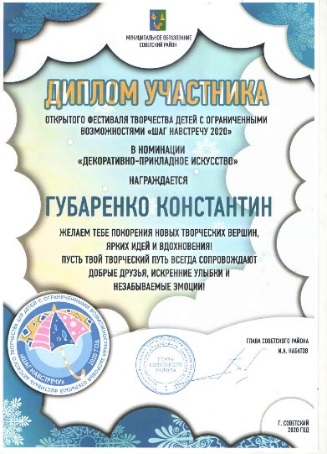 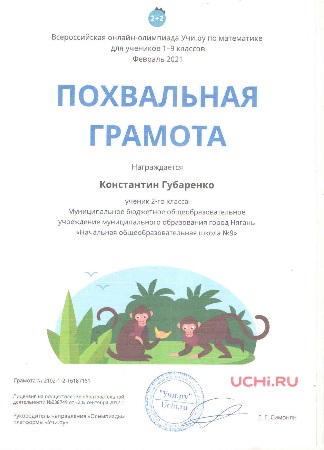 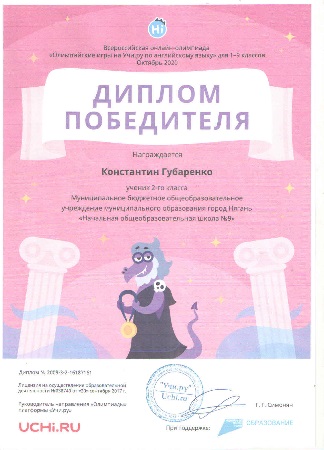 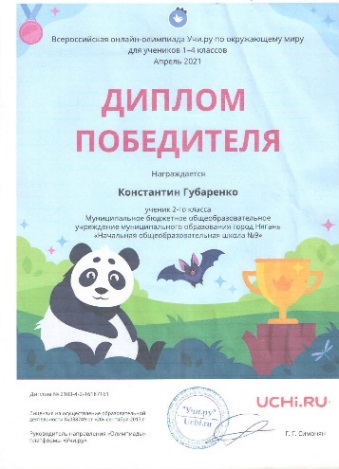 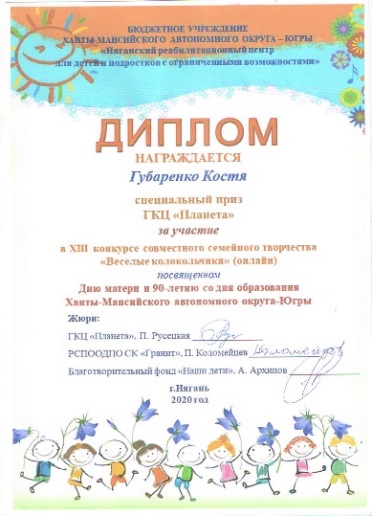 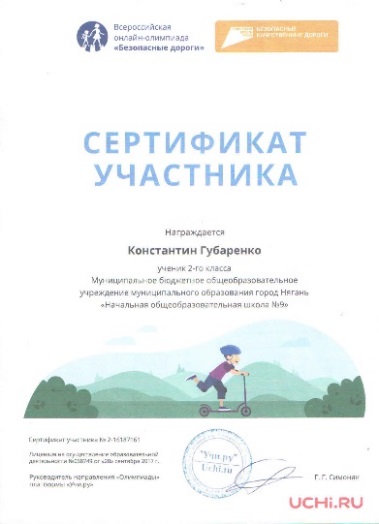 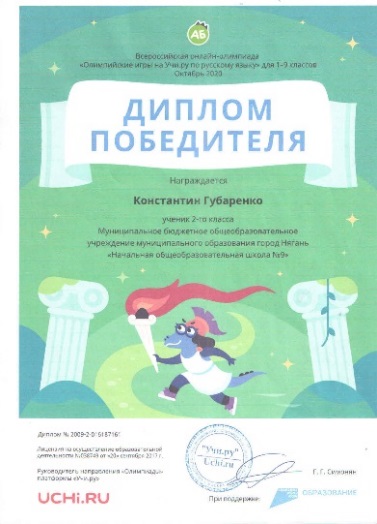 Внеурочная деятельность
Кружок «Мир моих интересов», МАОУ МО г. Нягань «НОШ №9»
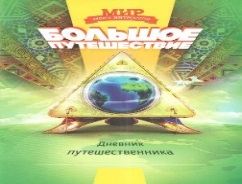 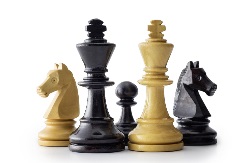 Кружок «Шахматы», МАОУ МО г. Нягань «НОШ №9»
Кружок «Социокультурные истоки», МАОУ МО г. Нягань «НОШ №9»
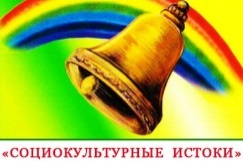 Кружок «Юным Умникам и Умницам», МАОУ МО г. Нягань «НОШ №9»
Кружок «Класс фортепьяно», ДШИ
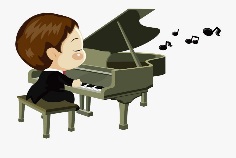 Сравнительная диаграмма качества знаний    за 2020-2021 и  за 1 четверть 2021-2022  учебного года
Вывод: анализ  результатов, полученных  в  ходе  исследования успеваемости и  качества  знаний  учащегося с РАС на  начало, конец 2 класса и  начало  3 класса показал: 100% успеваемость по всем предметам, положительную динамику качества усвоения адаптированной программы и усвоение программы в полном объеме.
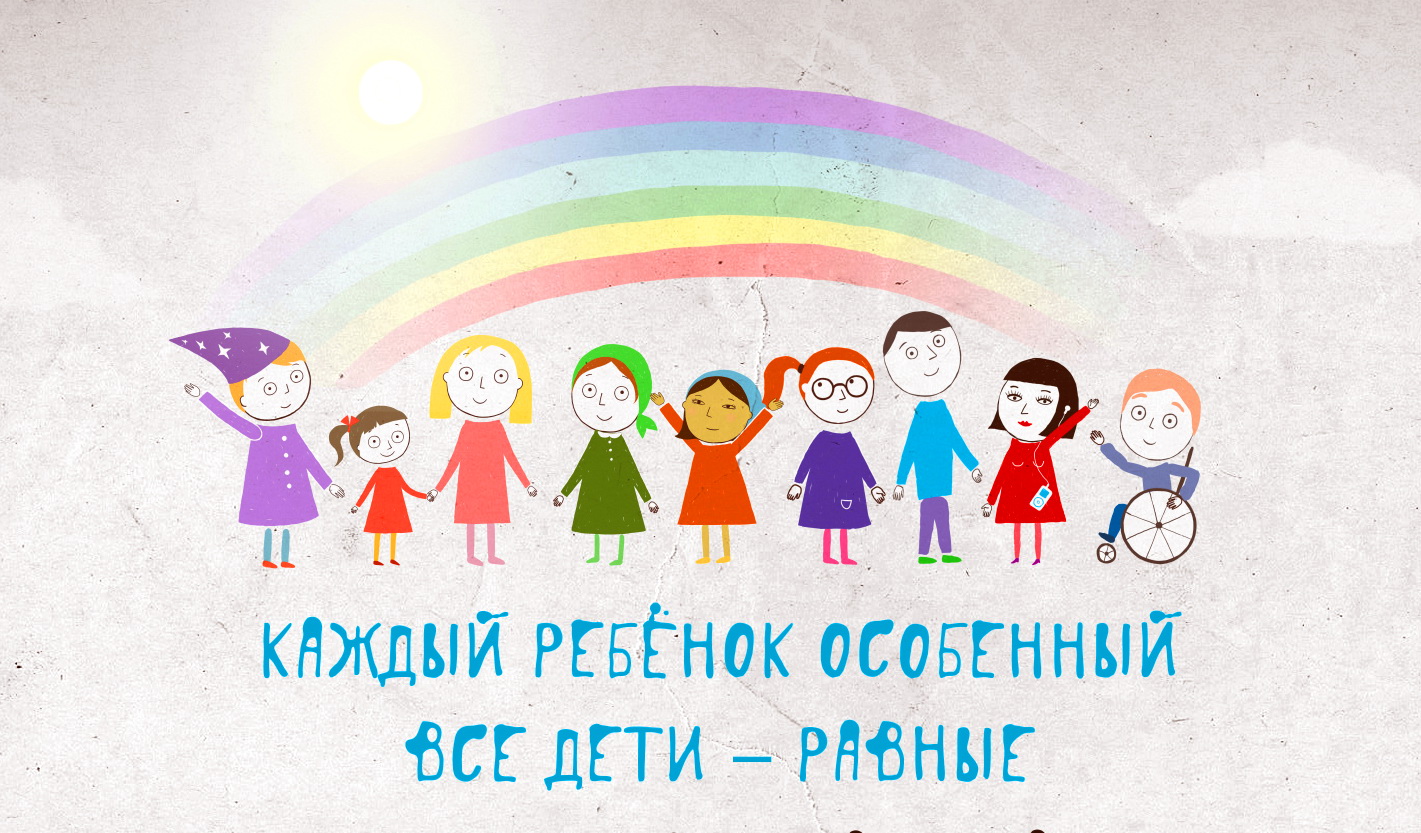 СПАСИБО ЗА ВНИМАНИЕ!